Anthonie James
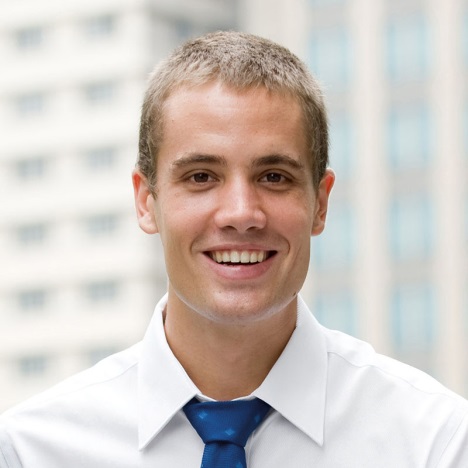 Título del puesto
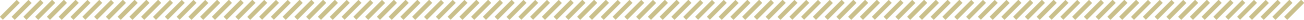 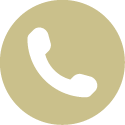 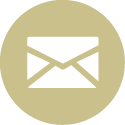 name@mail.com
000 111 333
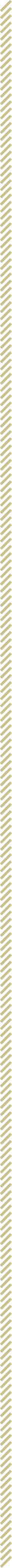 HABILIDADES
EXPERIENCIA LABORAL
creativo
organizado
líder
serio
puntual
innovador
comunicación
PUESTO | EMPRESA
Lorem ipsum dolor sit amet, consectetur adipiscing elit. Morbi tristique sapien nec nulla rutrum imperdiet. Nullam faucibus augue id velit luctus maximus. Interdum et malesuada fames ac ante ipsum primis in          faucibus.
2016
2014
PUESTO | EMPRESA
Lorem ipsum dolor sit amet, consectetur adipiscing elit. Morbi tristique sapien nec nulla rutrum imperdiet. Nullam faucibus augue id velit luctus maximus. Interdum et malesuada fames ac ante ipsum primis in           faucibus.
2014
2012
PUESTO | EMPRESA
Lorem ipsum dolor sit amet, consectetur adipiscing elit. Morbi tristique sapien nec nulla rutrum imperdiet. Nullam faucibus augue id velit luctus maximus. Interdum et malesuada fames ac ante ipsum primis in           faucibus.
2012
2010
ESTUDIOS
TÍTULO | CENTRO EDUCATIVO 
Lorem ipsum dolor sit amet, consectetur adipiscing elit. Morbi tristique sapien nec nulla rutrum imperdiet.
2010
2008
PUESTO | EMPRESA
Lorem ipsum dolor sit amet, consectetur adipiscing elit. Morbi tristique sapien nec nulla rutrum imperdiet. Nullam faucibus augue id velit luctus maximus. Interdum et malesuada fames ac ante ipsum primis in           faucibus.
2010
2008
TÍTULO | CENTRO EDUCATIVO 
Lorem ipsum dolor sit amet, consectetur adipiscing elit. Morbi tristique sapien nec nulla rutrum imperdiet.
2010
2008
MIS REDES SOCIALES
TÍTULO | CENTRO EDUCATIVO 
Lorem ipsum dolor sit amet, consectetur adipiscing elit. Morbi tristique sapien nec nulla rutrum imperdiet.
2010
2008
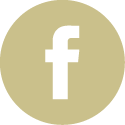 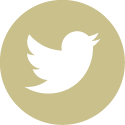 anthyjames
ajames
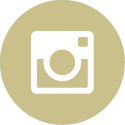 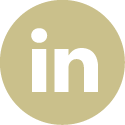 TÍTULO | CENTRO EDUCATIVO 
Lorem ipsum dolor sit amet, consectetur adipiscing elit. Morbi tristique sapien nec nulla rutrum imperdiet.
ajames
anthonyj
2010
2008
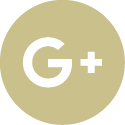 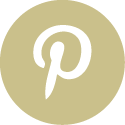 anthonyj
anthyjames